06-2
These materials are by the Kongki Ka Project and are made available to you under the terms of the Creative Commons Attribution ShareAlike license 4.0.
You have permission to share and redistribute these materials in any format and to make reasonable revisions and adaptations of this translation, provided that:
You include the above licence and source information.
If you redistribute these materials or create derivatives, you must distribute your contributions under the same license as the original.
 
The Holy Bible, Berean Standard Bible, BSB is produced in cooperation with Bible Hub, Discovery Bible, OpenBible.com, and the Berean Bible Translation Committee. This text of God's Word has been dedicated to the public domain.
 
Tibetan text is from the The Holy Bible in Modern Literary Tibetan, New Tibetan Bible translation.
This translation is made available under the terms of the Creative Commons Attribution-NonCommercial-NoDerivatives 4.0 International license.
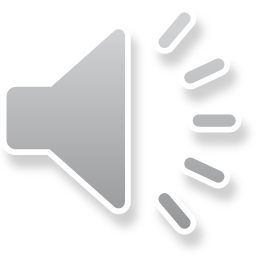 [Speaker Notes: Checked Kham]
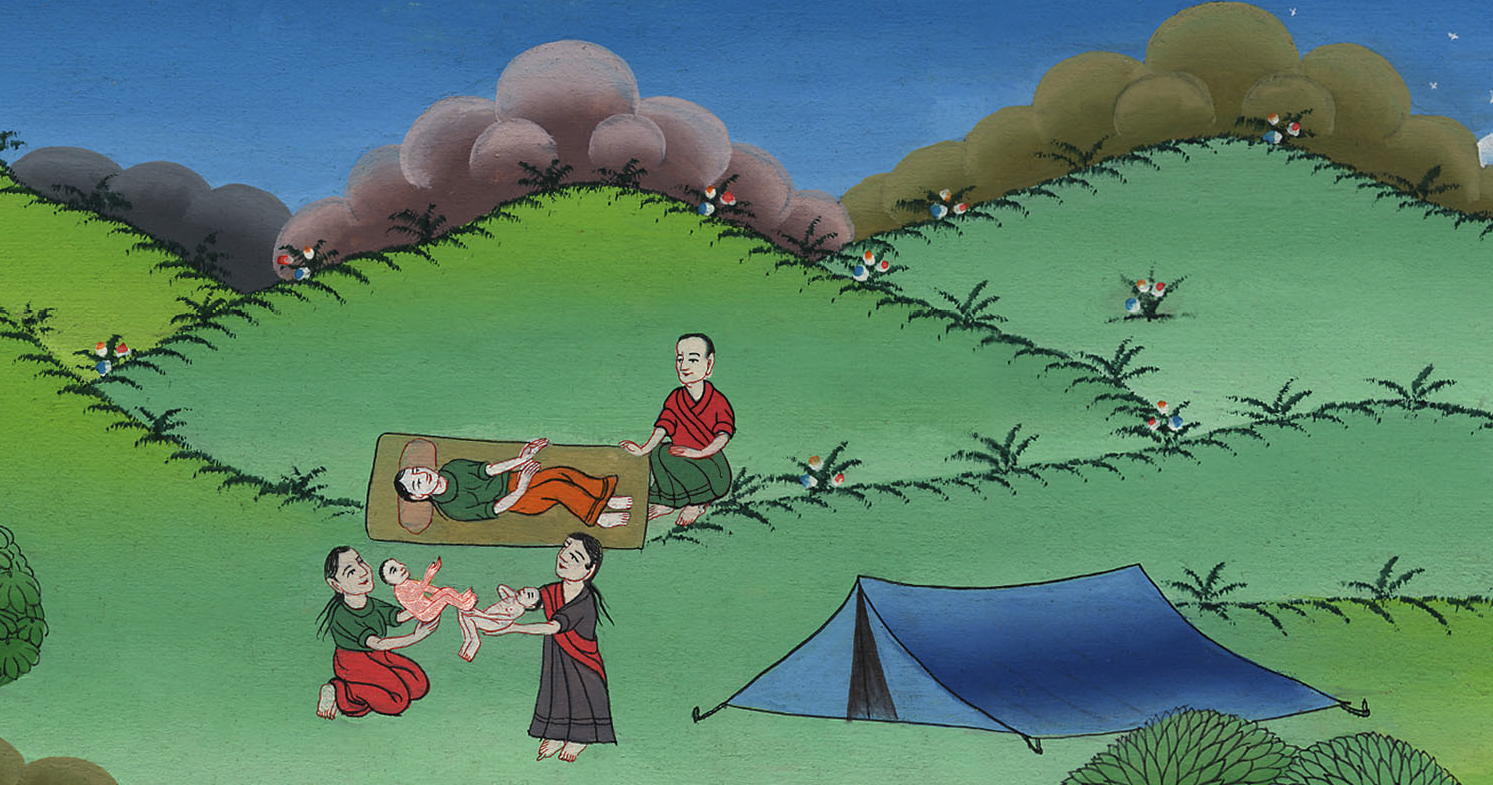 བཀོད་པ 24:62-67, 25:19-26
ཨེ་སའོ་དང་ཡ་ཀོབ་སྐྱེས་པ།
[Speaker Notes: checked]
བཀོད་པ 24:62-67, 25:19-26
ཨེ་སའོ་དང་ཡ་ཀོབ་སྐྱེས་པ།
Jacob and Esau born – Gen 24:62-67; 25:19-26
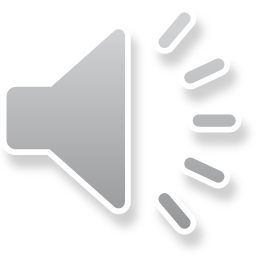 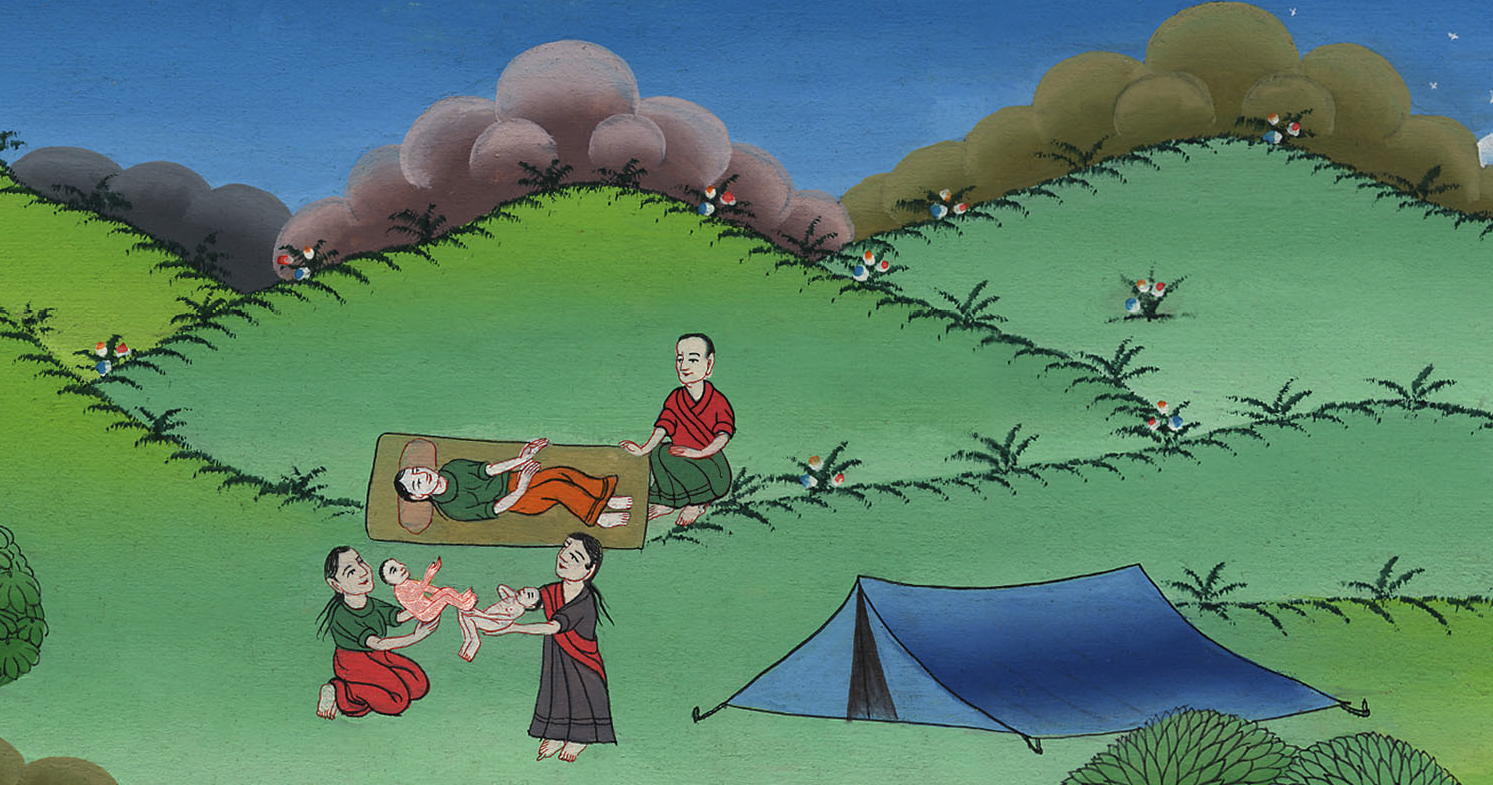 བཀོད་པ 24:62-67, 25:19-26
ཨེ་སའོ་དང་ཡ་ཀོབ་སྐྱེས་པ།
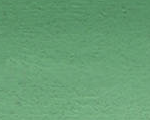 This work is licensed under a Creative Commons Attribution-ShareAlike 4.0 International License
[Speaker Notes: 2 Jacob and Esau born – Gen 24:62-67; 25:19-26 (Center Top)]
63ས་རུབ་ལ་ཉེ་བའི་དུས༌སུ། ཁོ་རང་ཐང་དཀྱིལ་ཞིག་ཏུ་སོང་ནས་བསམ་བློ་གཏོང་བཞིན་བསྡད༌ཅིང༌། ཁོས་མགོ་ཡར་བཀྱགས་ནས་བལྟས་པ༌ན། རྔ་མོང་ལ་བཞོན་མཁན་འགའ་ཤས་ཡོང་བཞིན་པ༌མཐོང༌།
63Early in the evening, Isaac went out to the field to meditate, and looking up, he saw the camels approaching.
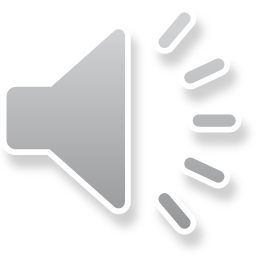 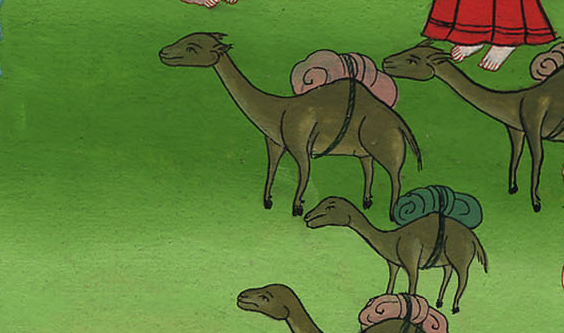 བཀོད་པ 24:63
[Speaker Notes: 63 One evening Isaac went out to the field. He wanted to spend some time thinking. When he looked up, he saw camels approaching.
 63ཨི་སཱག་ཉི་མ་ནུབ་པའི་དུས་སུ་ཐང་དུ་སྐྱོ་སངས་ལ་འགྲོ་སྐབས། རྔ་མོང་མང་པོ་ཚུར་ཡོང་བ་མཐོང་ངོ་།]
64བུ་མོ་རིབ་ཀཱས་ཀྱང་མགོ་ཡར་བཀྱགས་ནས་ཨི་སཱག་མཐོང་བ་དང་མྱུར་དུ་རྔ་མོང་ལས་མར་བབས༌ཏེ།
64And when Rebekah looked up and saw Isaac, she got down from her camel
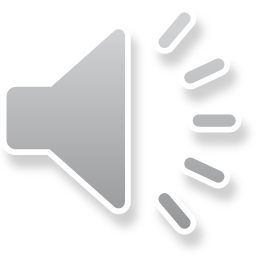 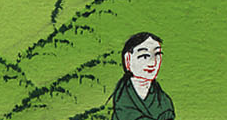 བཀོད་པ 24:64
[Speaker Notes: 64 Rebekah also looked up and saw Isaac. She got down from her camel.
 64རེ་བྷེ་ཀས་ཨི་སཱག་མཐོང་བ་དང་། མོ་རང་རྔ་མོང་ནས་བབས་ཏེ།]
65ཐང་དཀྱིལ་ནས་རང་ཅག་རྣམས་བསུ་བར་ཡོང་བའི་མི་དེ་སུ་ཡིན་ནམ་ཞེས་གཡོག་པོ་ལ་དྲིས་པ༌དང༌། གཡོག་པོ་ན༌རེ། དེ་ནི་ང་ཡི་བདག་པོ་ཡིན་ཞེས་ལན་བཏབ་པ༌དང༌། བུ་མོ་རིབ་ཀཱས་གདོང་ཁེབས་བླངས་ནས་རང་གི་ཞལ་རས༌བཀབ།
65and asked the servant, “Who is that man in the field coming to meet us?”
“It is my master,” the servant answered. So she took her veil and covered herself.
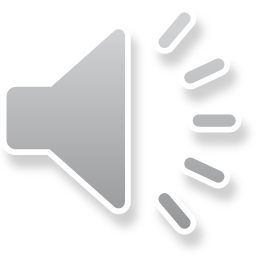 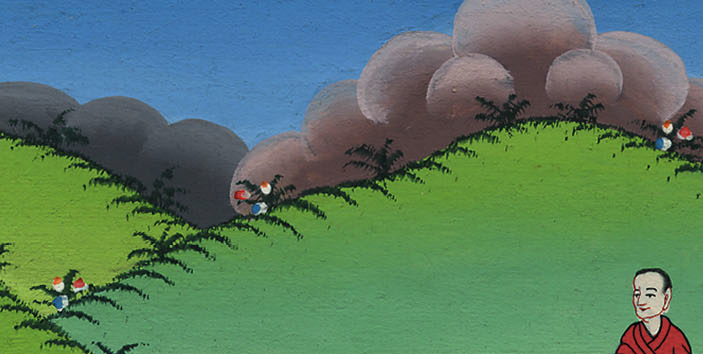 བཀོད་པ 24:65
[Speaker Notes: 65 She asked the servant, “Who is that man in the field coming to meet us?”
“He’s my master,” the servant answered. So she covered her face with her veil.
 
65ཨབ་ར་ཧམ་གྱི་གཡོག་པོ་ལ། ང་ཚོར་ཐུག་པར་ཡོང་མཁན་མི་དེ་སུ་ཡིན་ནམ་ཞེས་དྲིས་པ་དང་།
གཡོག་པོ་དེས། ཁོང་ནི་ངའི་སྦྱིན་བདག་ཡིན་ཞེས་ལབ་པས། དེར་བརྟེན་མོས་གདོང་ཁེབས་བླངས་ཏེ་རང་གི་གདོང་བཀབ་བོ།]
66དེ་ནས་གཡོག་པོས་རང་གིས་བསྒྲུབས་པའི་ལས་ཐམས་ཅད་ཨི་སཱག་ལ་སྨྲས་པ༌དང༌།
66Then the servant told Isaac all that he had done.
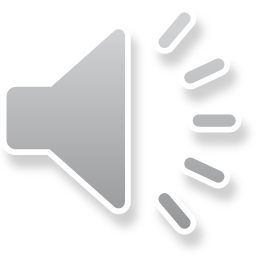 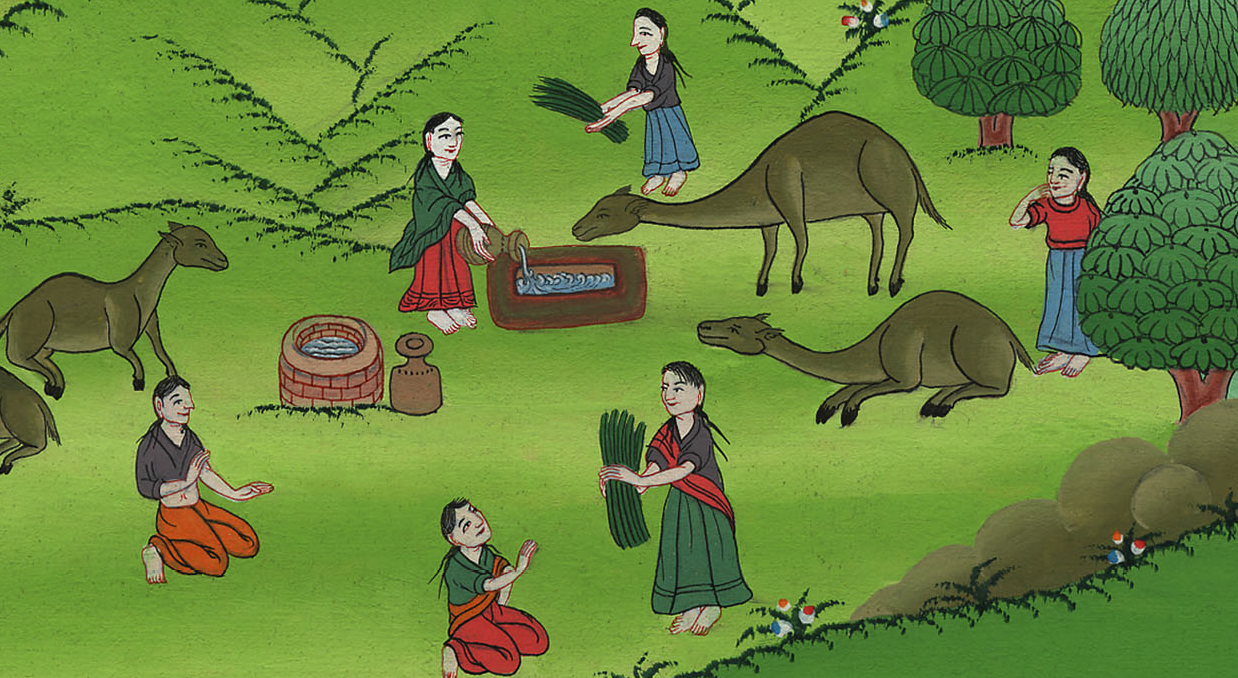 བཀོད་པ 24:66
[Speaker Notes: 66 Then the servant told Isaac everything he had done.
66དེ་ནས་གཡོག་པོས་རང་གི་བྱས་པའི་བྱ་བ་ཐམས་ཅད་ཨི་སཱག་ལ་བཤད་དོ།]
67ཨི་སཱག་གིས་བུ་མོ་རིབ་ཀཱ་ཁྲིད་ནས་ཁོང་གི་འདས་ཟིན་པའི་ཡུམ་སཱ་རའི་སྦྲ་གུར་ནང་དུ་སོང༌ཞིང༌། བུ་མོ་རིབ་ཀཱ་རང་གི་ཆུང་མར་བླངས་པ་དང་ཁོ་མོར་ཤིན་ཏུ་གཅེས༌སོ། །དེ་ལྟར་རང་གི་ཡུམ་ཚེ་ལས་འདས་པའི་མྱ་ངན་ལས་ཁོང་ལ་ད་གཟོད་སེམས་གསོ་ཐོབ༌བོ།།
67And Isaac brought her into the tent of his mother Sarah and took Rebekah as his wife. And Isaac loved her and was comforted after his mother’s death.
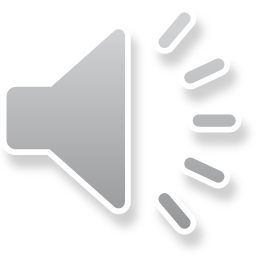 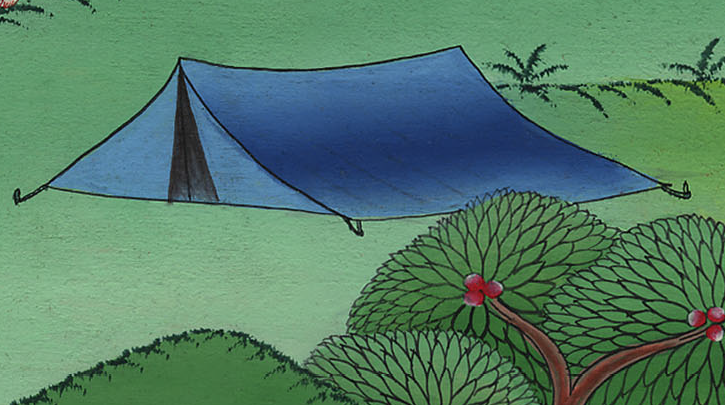 བཀོད་པ 24:67
[Speaker Notes: 67 Isaac brought Rebekah into the tent that had belonged to his mother Sarah. And he married Rebekah. She became his wife, and he loved her. So Isaac was comforted after his mother died.
 67ཨི་སཱག་གིས་རེ་བྷེ་ཀ་ལ་རང་གི་ཨ་མ་ས་རཱའི་གུར་ནང་འཁྲིད་དེ་ཆང་ས་བརྒྱབ་བོ། རེ་བྷེ་ཀ་ཁོང་གི་ཆུང་མར་འགྱུར་རོ། ཁོས་མོ་ལ་བྱམས་སོ། དེ་ལྟར་ཨི་སཱག་གི་ཨ་མ་གྲོངས་པའི་སེམས་གསོ་ཐོབ་བོ༎]
21དེ་ཡང་ཨི་སཱག་གི་ཆུང་མ་ནི་མོ་གཤམ་ཡིན༌པས། ཨི་སཱག་གིས་ཁོ་མོའི་ཆེད་དུ་དཀོན་མཆོག་ཡ་ཝཱེ་ལ་གསོལ་བ་བཏབ༌ཅིང༌། དཀོན་མཆོག་ཡ་ཝཱེས་ཀྱང་གསོལ་བ་བཏབ་པ་ལྟར་མཛད༌པས། ཁོའི་ཆུང་མ་རིབ་ཀཱར་མངལ་ཆགས་པར༌གྱུར།
25:21Later, Isaac prayed to the Lord on behalf of his wife, because she was barren. And the Lord heard his prayer, and his wife Rebekah conceived.
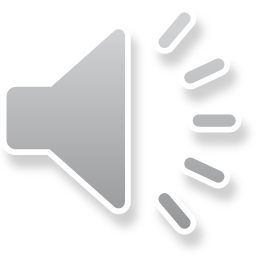 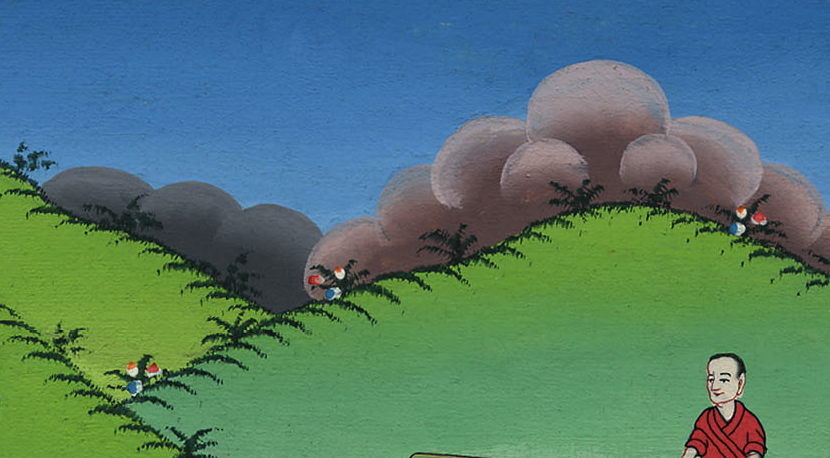 བཀོད་པ 25:21
[Speaker Notes: 21 Rebekah couldn’t have children. So Isaac prayed to the Lord for her. And the Lord answered his prayer. His wife Rebekah became pregnant.
21རེ་བྷེ་ཀ་ལ་ཕྲུ་གུ་མ་སྐྱེས་པའི་རྐྱེན་གྱིས། ཨི་སཱག་གིས་མོའི་ཆེད་དུ་དཀོན་མཆོག་ལ་སྨོན་ལམ་བཏབ་པས། གཙོ་བོ་དཀོན་མཆོག་གིས་ཁོའི་སྨོན་ལམ་གསན་ནས། རེ་བྷེ་ཀ་མངལ་དང་ལྡན་པར་འགྱུར་རོ།]
22དེ་ཡང་རིབ་ཀཱའི་མངལ་དུ་མཚེ་མ་ཞིག་ཕན་ཚུན་འཇུ་རེས་བྱས༌པས། ཁོ་མོ་ན༌རེ། དོན་འདི་ཅིའི་ཕྱིར་བདག་གི་ལུས་སྟེང་དུ་བྱུང་ངམ་ཞེས་སྨྲས་ཤིང་དཀོན་མཆོག་ཡ་ཝཱེ་ལ་སྐྱབས་སུ༌རེའོ།།
22But the children inside her struggled with each other, and she said, “Why is this happening to me?” So Rebekah went to inquire of the Lord,
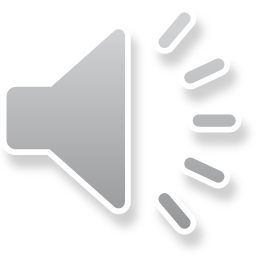 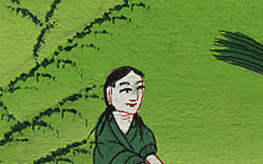 བཀོད་པ 25:22
[Speaker Notes: 22 The babies struggled with each other inside her. She said, “Why is this happening to me?” So she went to ask the Lord what she should do.
 22མོའི་མངལ་དུ་ཕྲུ་གུ་མཚེ་མ་ཡོད་པ་དང་། ཕྲུ་གུ་མ་སྐྱེས་པའི་སྔོན་དུ་མའི་མངལ་གྱི་ནང་དུ་དེ་གཉིས་གཅིག་གིས་གཅིག་ལ་འཐབ་ཀྱི་ཡོད་དོ། མོས་འདི་ལྟར་ང་ལ་ཇི་ལྟར་བྱུང་ངམ་ཞེས་སྨྲས་སོ། དེར་བརྟེན་མོས་གཙོ་བོ་དཀོན་མཆོག་ལ་ལན་ཞུ་བར་ཕྱིན་ནོ།]
23དེ་ནས་དཀོན་མཆོག་ཡ་ཝཱེས་འདི་སྐད༌དུ།
ཁྱོད་ཀྱི་མངལ་ལས་རིགས་རྒྱུད༌གཉིས།།
ངེས་པར་འབྱུང་ཞིང་མི་རིགས༌གཉིས།།
དེ་བཞིན་འབྱུང་བས་དེ་གཉིས༌ནི།།
གཅིག་ལས་གཅིག་རྒྱལ་མཐའ་མའི༌དུས།།
ཆེ་བས་ཆུང་བར་ཞབས་ཕྱི༌འགྱུར། །ཞེས་གསུངས༌སོ།།
23and He declared to her:
“Two nations are in your womb,
and two peoples from within you will be separated;
one people will be stronger than the other,
and the older will serve the younger.”
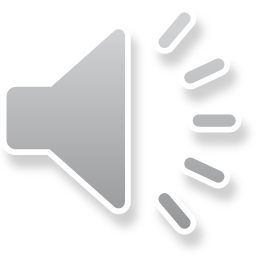 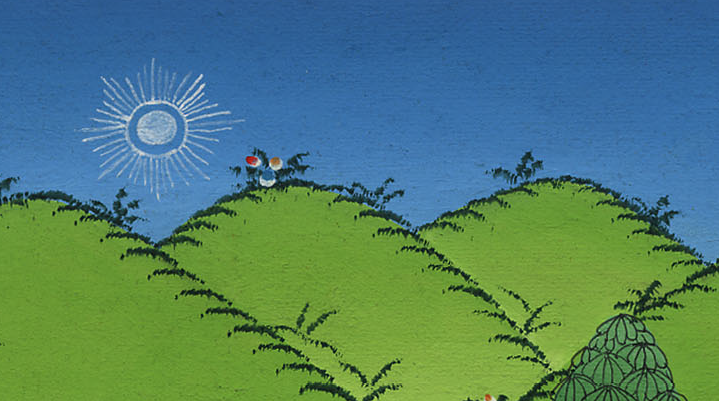 བཀོད་པ 25:23
[Speaker Notes: 23 The Lord said to her,
“Two nations are in your body.    Two tribes that are now inside you will be separated.One nation will be stronger than the other.    The older son will serve the younger one.”
 
23གཙོ་བོ་དཀོན་མཆོག་གིས་མོ་ལ་མི་རིགས་གཉིས་ཁྱོད་ཀྱི་ལུས་ནང་ཡོད་ཅིང་།
དེ་གཉིས་ནི་ནང་ཁུལ་དུ་ཐབ་པའི་རིགས་བརྒྱུད་བྱུང་བར་འགྱུར།
རིགས་བརྒྱུད་གཅིག་ལས་རིགས་བརྒྱུད་གཞན་དེ་སྟོབས་དང་ལྡན་པར་འགྱུར།
རྒན་པས་ཆུང་བར་གཡོག་རྒྱུ་བར་བྱའོ་ཞེས་གསུངས་སོ།]
24དེ་ཡང་བུ་བཙའ་བའི་དུས་ལ་སླེབས་པ་དང་ཁོ་མོའི་མངལ་དུ་དངོས་གནས་མཚེ་མ་ཞིག་མཆིས༌སོ།།
24When her time came to give birth, there were indeed twins in her womb.
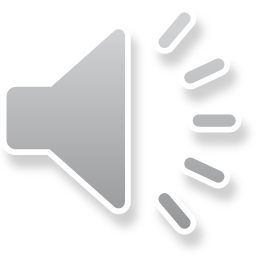 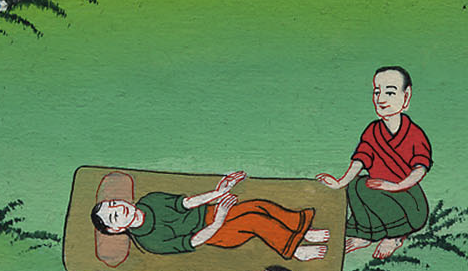 བཀོད་པ 25:24
[Speaker Notes: 24 The time came for Rebekah to have her babies. There were twin boys in her body.
24ཟླ་བ་ཚང་ནས་མོ་ལ་བུ་མཚེ་མ་རྣམས་སྐྱེས་སོ།]
25ཐོག་མར་བཙས་པའི་བུ་ཡི་ལུས་པོ་ནི་ཁ་དོག་དམར་པོ་ཡིན་པ་དང་ལུས་ཡོངས་སུ་བ་སྤུས་གང་སྟེ་ལྤགས་པ་ཞིག་དང་མཚུངས༌ཤིང༌། བུ་དེའི་མིང་ལ་ཨེ་སཱབ་ཅེས་བཏགས་པ༌དང༌།
25The first one came out red, covered with hair like a fur coat; so they named him Esau.
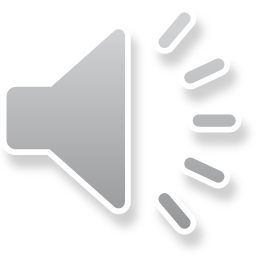 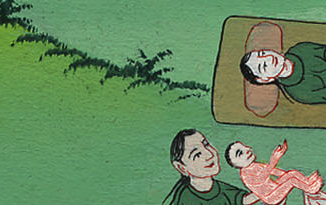 བཀོད་པ 25:25
[Speaker Notes: 25 The first one to come out was red. His whole body was covered with hair. So they named him Esau.
 25སྔོན་སྐྱེས་ཀྱི་མདོག་དམར་ཞིང་ཁོའི་གཟུགས་པོ་ཚང་མ་སྤུ་ཡོད་པའི་གོས་ལྟར་ཡོད་པའི་རྐྱེན་གྱིས་ཁོའི་མིང་ལ་ཨེ་སའོ་བཏགས་སོ།]
26བུ་ཨེ་སཱབ་ལ་སྤུན་ཞིག་བཙས་པ༌ན། དེ་ཡི་ལག་པས་ཨེ་སཱབ་ཀྱི་རྐང་པའི་ཕྱི་རྟིང་ནས་བཟུང་འདུག༌པས། བུ་དེའི་མིང་ལ་ཡ་ཀོབ་ཅེས༌བཏགས། དེ་ལྟར་རིབ་ཀཱས་བུ་གཉིས་བཙའ་བའི་དུས༌སུ། ཨི་སཱག་དགུང་ལོ་དྲུག་ཅུ་ཡིན༌ནོ།།
26After this, his brother came out grasping Esau’s heel; so he was named Jacob. And Isaac was sixty years old when the twins were born.
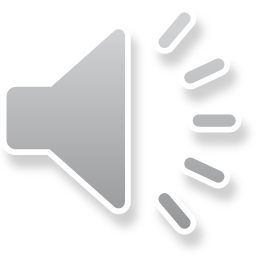 བཀོད་པ 25:26
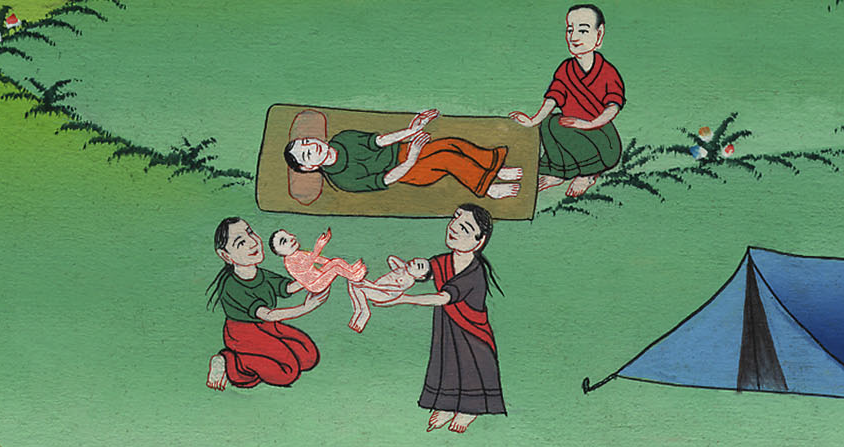 [Speaker Notes: 26 Then his brother came out. His hand was holding onto Esau’s heel. So he was named Jacob. Isaac was 60 years old when Rebekah had them.
26བུ་གཉིས་པ་དེ་སྐྱེས་སྐབས་ཁོའི་ལག་པས་ཨེ་སའོའི་རྟིང་པ་བཟུང་ཡོད་པའི་ཕྱིར་ཁོའི་མིང་ལ་ཡ་ཀོབ་བཏགས་སོ། བུ་དེ་གཉིས་སྐྱེས་པའི་ཚེ་ཨི་སཱག་ལོ་དྲུག་བཅུ་ལོན་ཡོད་པ་ཡིན་ནོ༎]